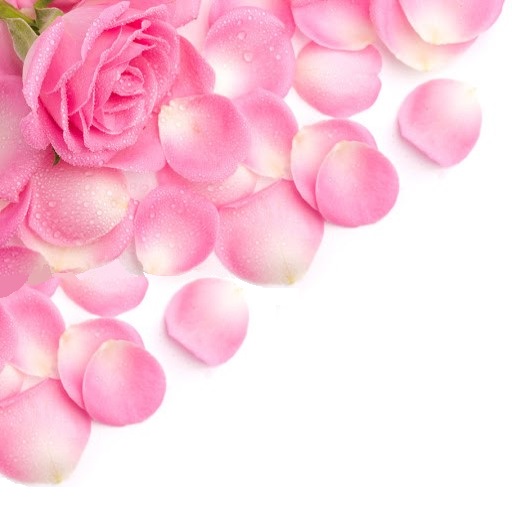 往前走、向前看
以賽亞 43：18-19  
       65：17
以賽亞 43：18-19  ，        65：17
18 耶和華如此說：「你們不要記念從前的事，也不要思想古時的事。
19 看 哪 ， 我 要 做 一 件 新 事 ； 如 今 要 發 現 ， 你 們 豈 不 知 道 麼 ？ 我 必 在 曠 野 開 道 路 ， 在 沙 漠 開 江 河 。

65：17 看哪，我造新天新地，從前的事不再被記念，也不再追想。
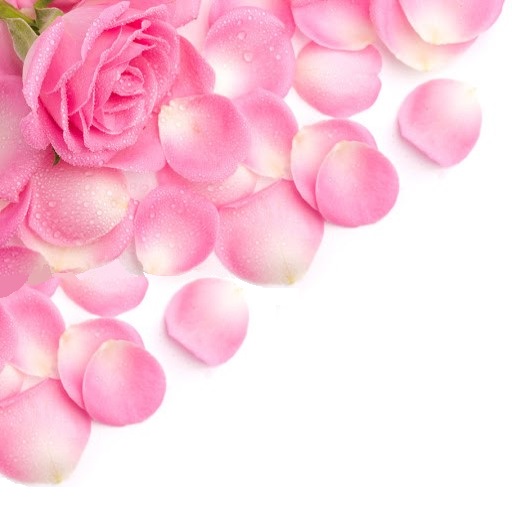 未來重要還是過去重要？
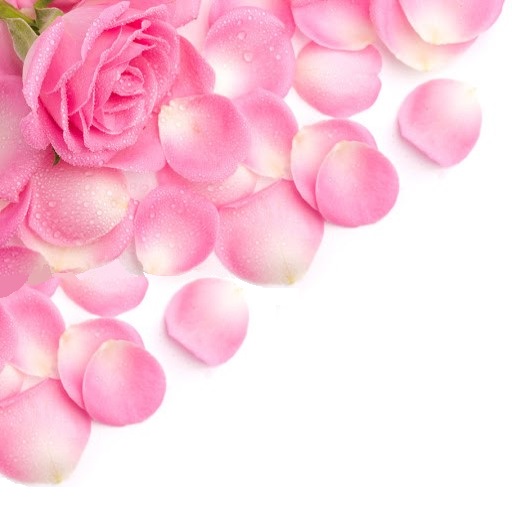 人生是減法
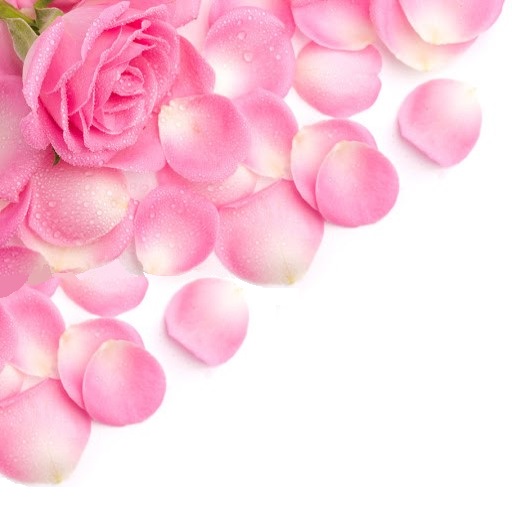 花太多的時間回頭看花太少的時間向前看
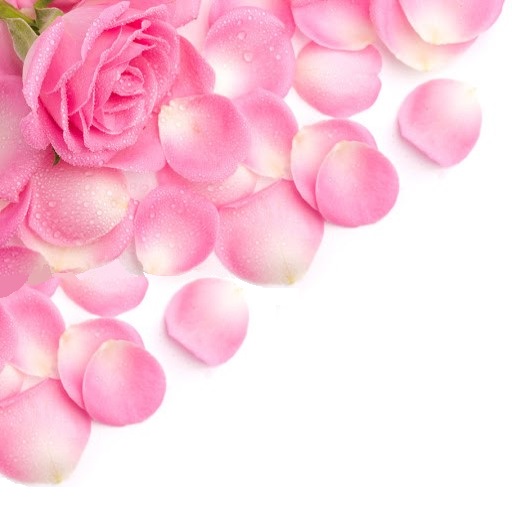 沒有鐵軌、火車不會來
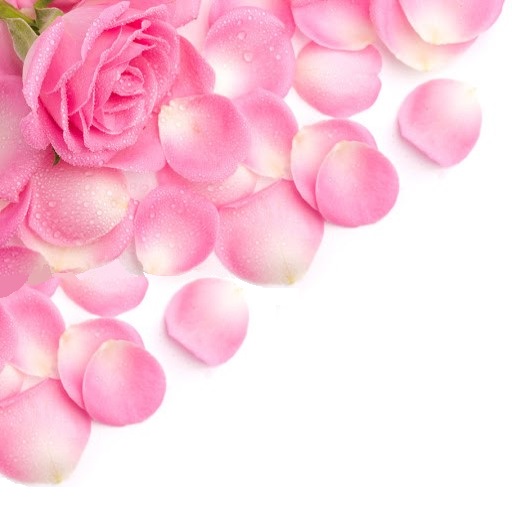 你看見了你人生的方向嗎？
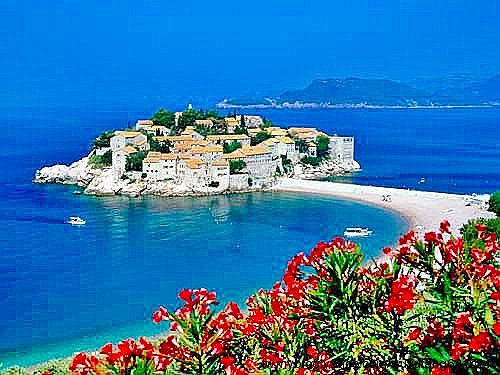 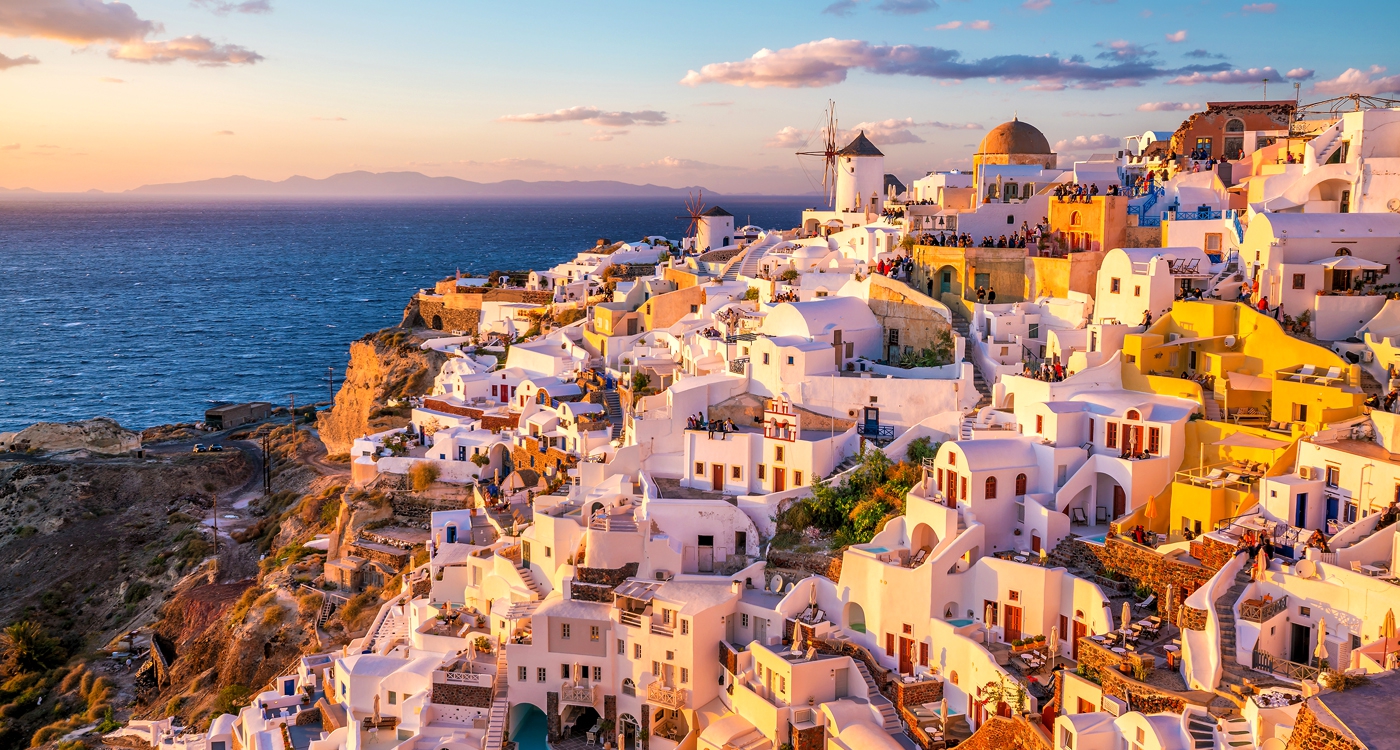 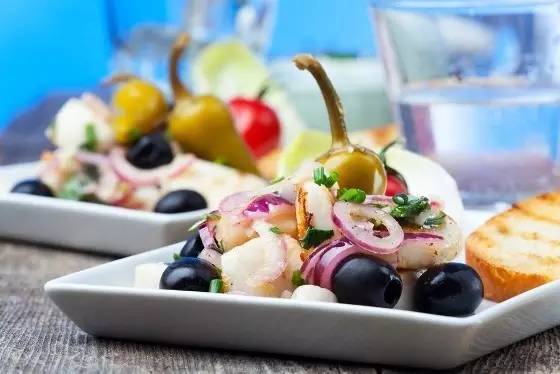 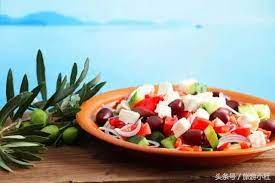 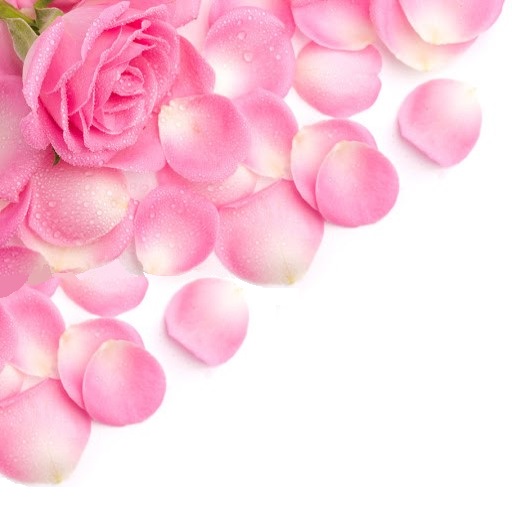 回頭看是下坡往前看是上坡
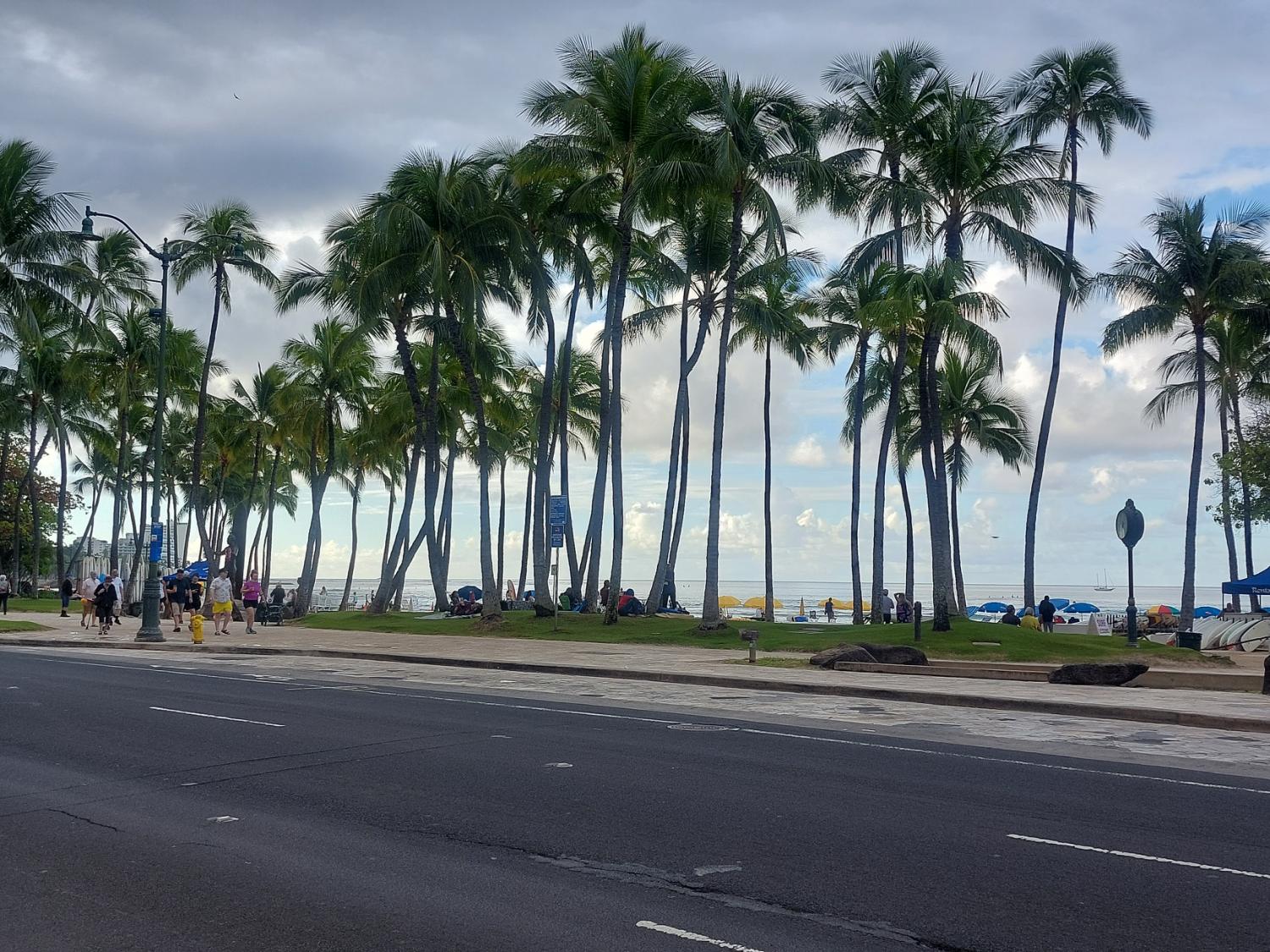 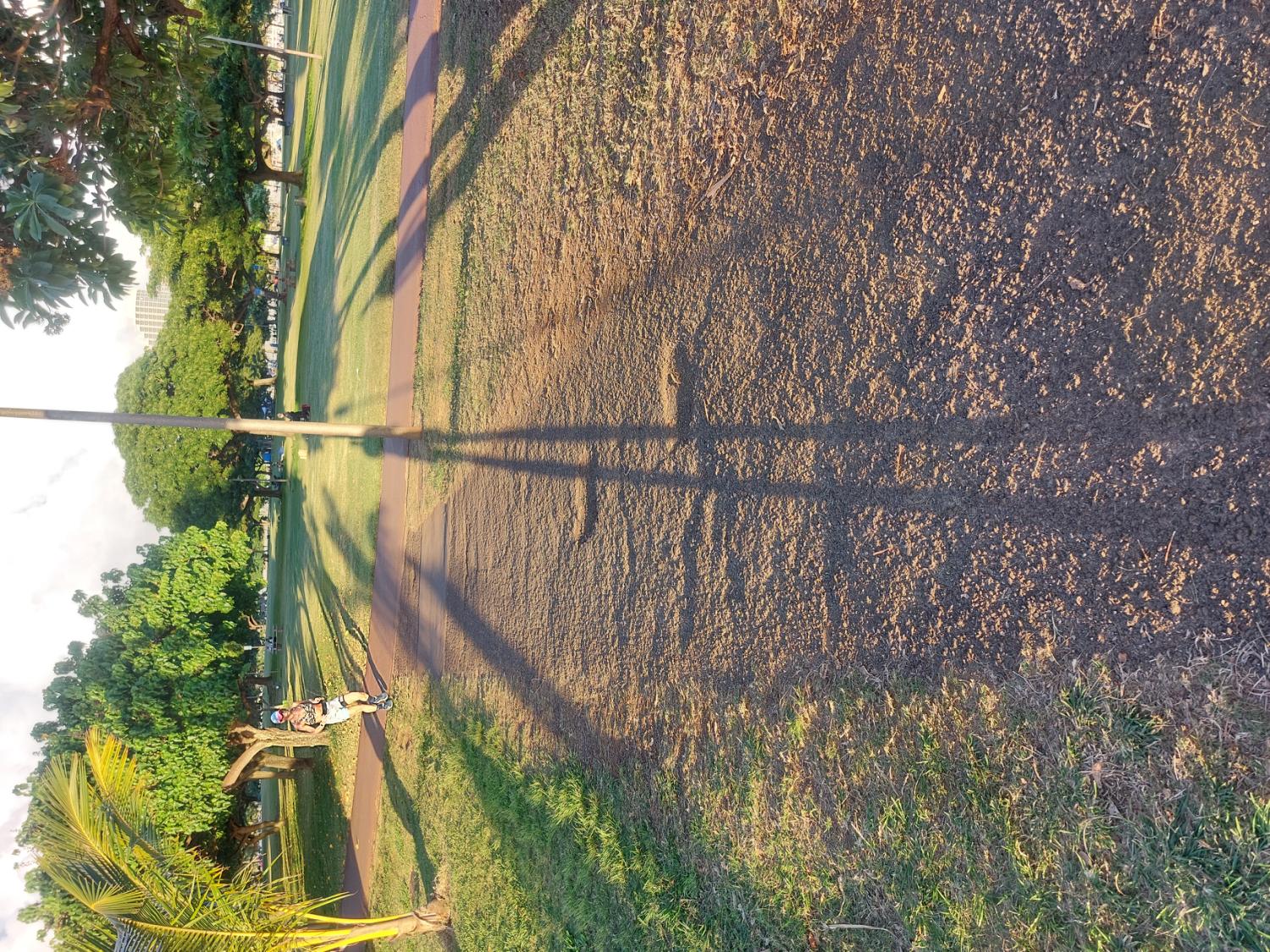 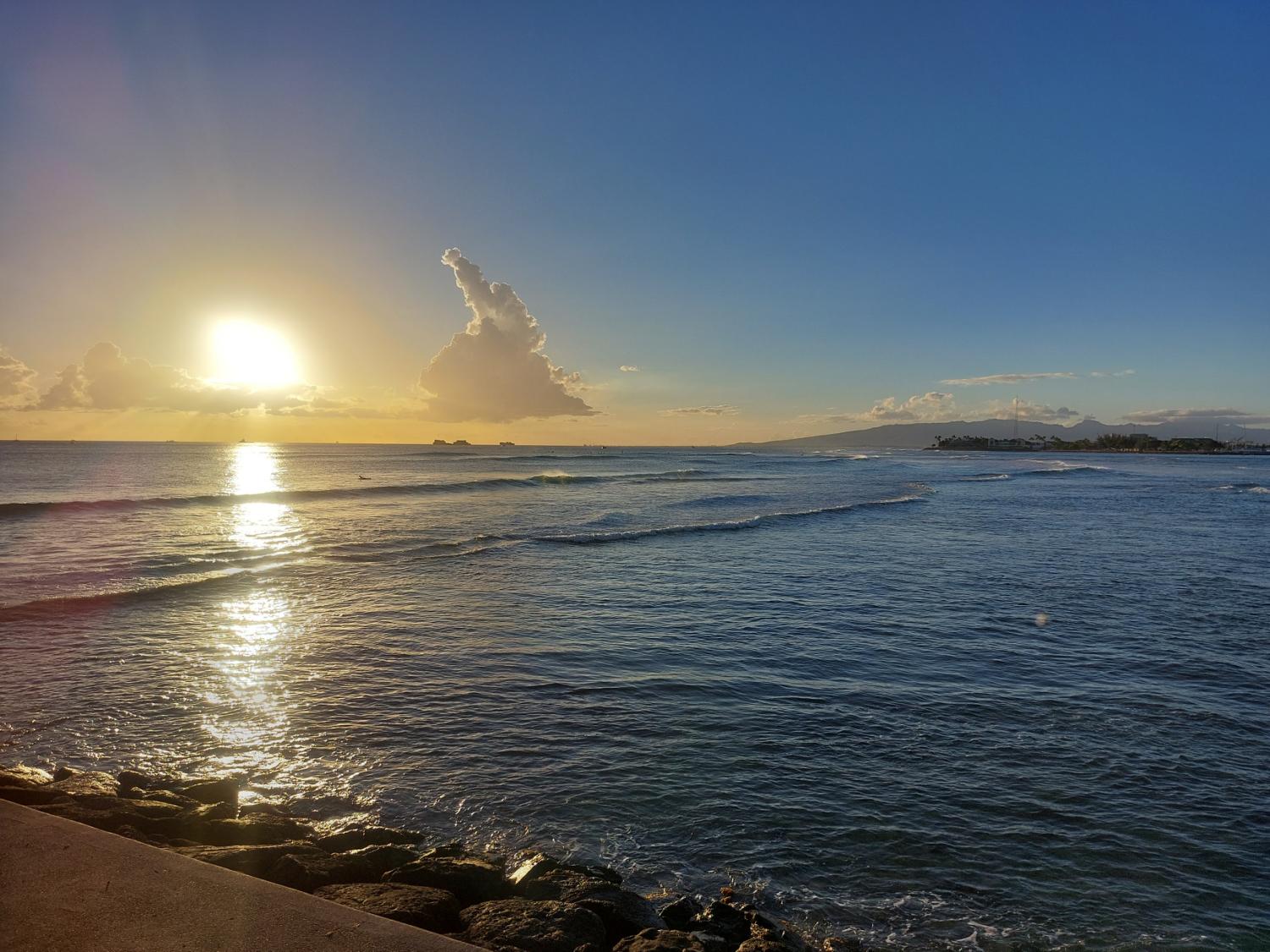 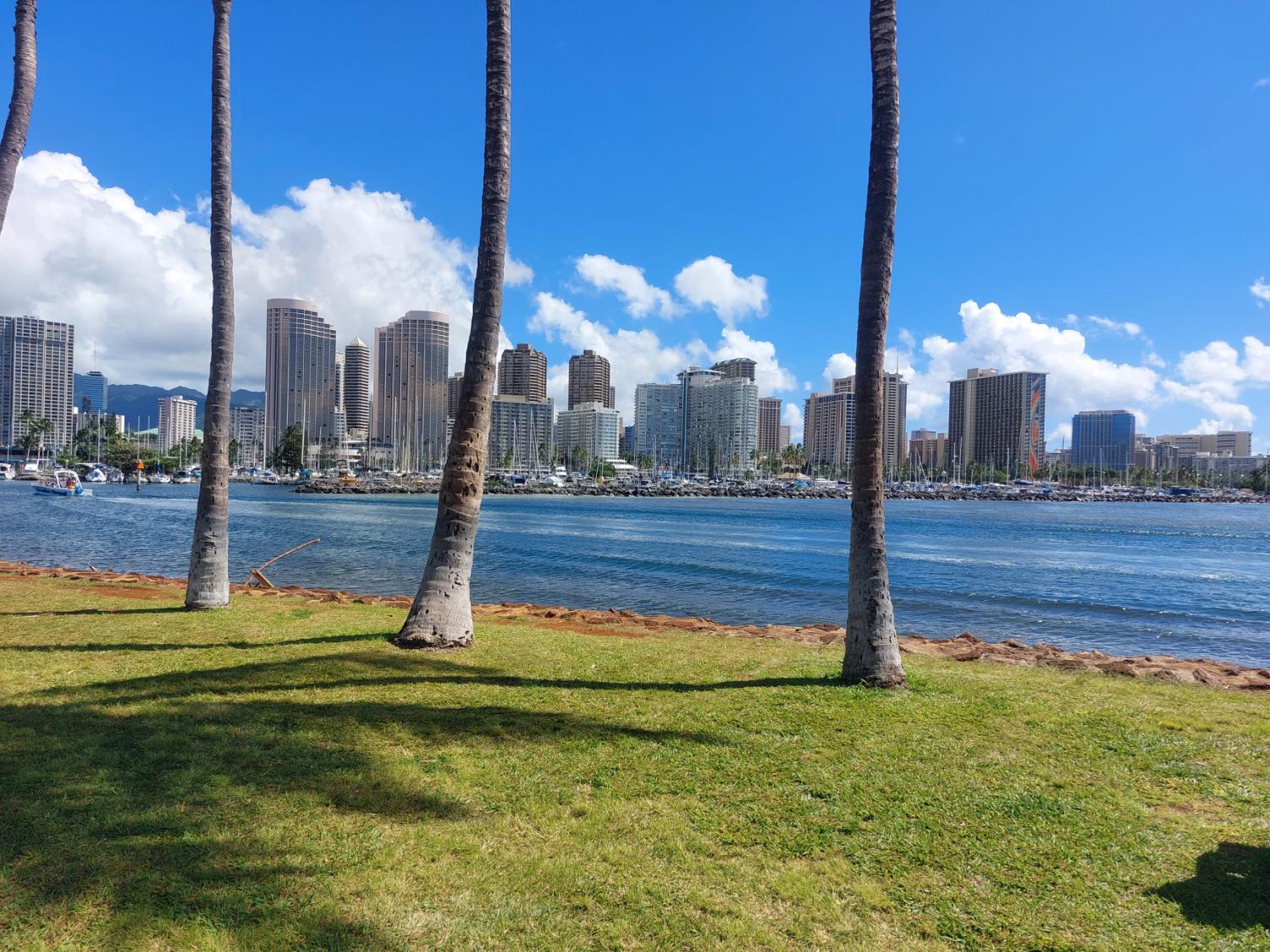 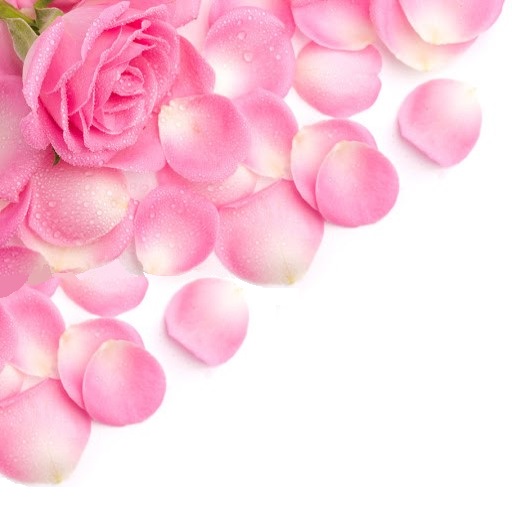 握手
1/6
踏上十字架的道路我的心絕不會後悔縱然道路曲折難行我的腳步不會後退
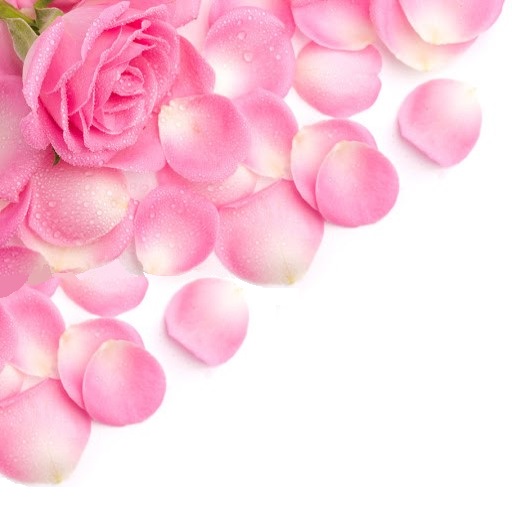 2/6
歲月流過不能再追春去秋來落葉紛飛我要向耶和華敬畏等候祂的必不至羞愧
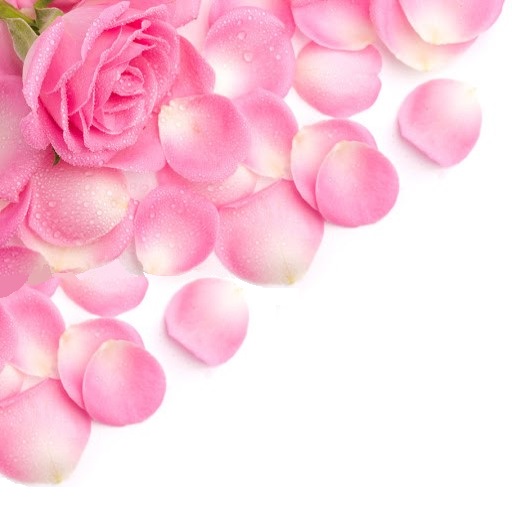 3/6
向軟弱 揮揮手向剛強 握手向悲傷 揮揮手向喜樂 握手
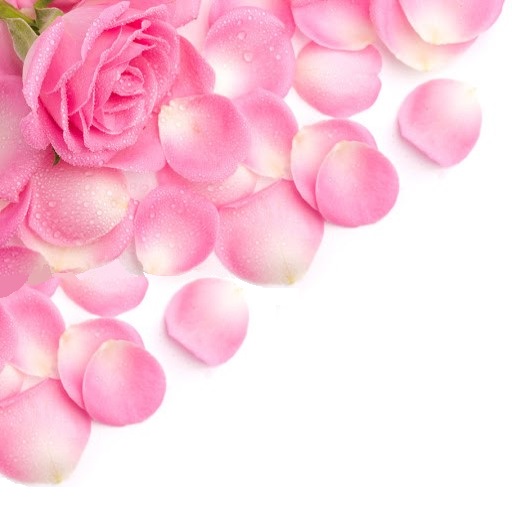 4/6
走在十字架的道路我的腳蹤何等佳美有時失望悄悄落淚耶穌是我的力量安慰
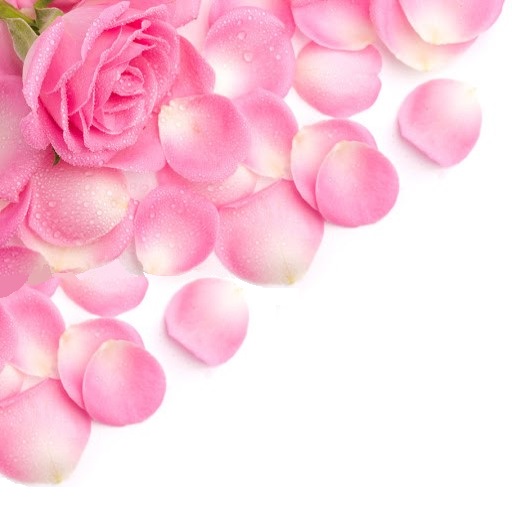 5/6
往事飛過只能回味千山萬水有主伴隨我要向耶和華讚美揚聲歌唱與主共飲杯
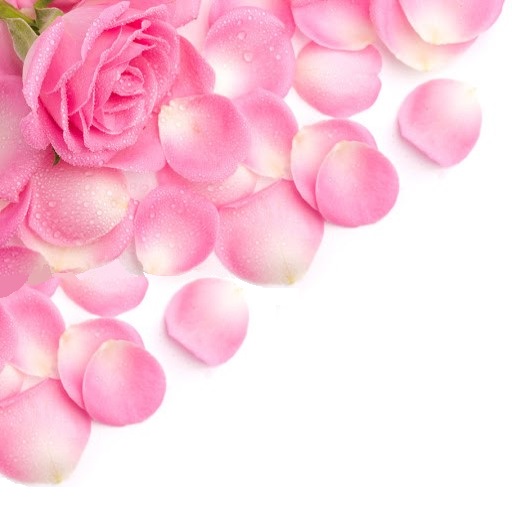 6/6
向世界 揮揮手向十架 握手往前走 不回頭往前走 不停留